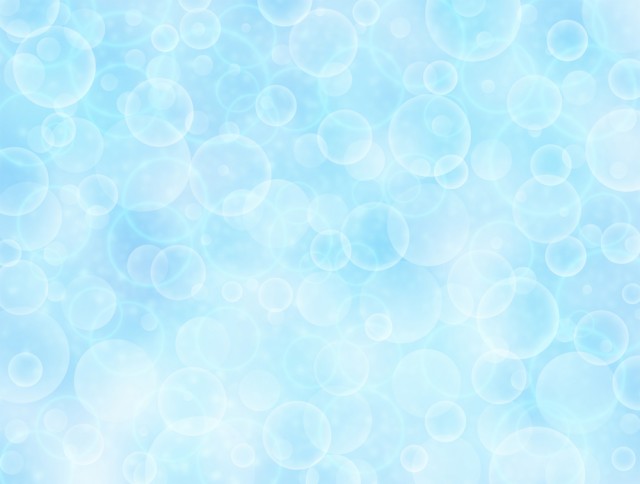 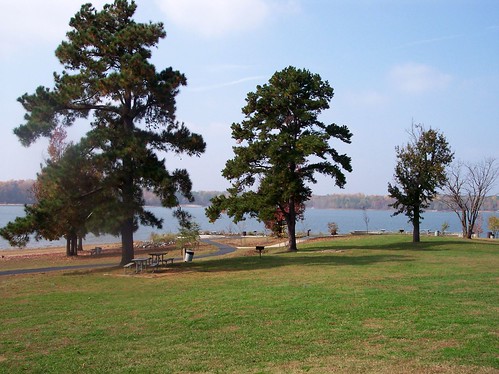 三重でパークヨガのお知らせ日時：１０月３日（土）　①１０：００～１１：００　　②１４：００～１５：００料金：無料集合時間：①９：４５　　②１３：５０集合場所：富双緑地　芝生広場　　三重県　JR関西本線　富田浜駅　徒歩１５分　　　　　伊勢湾岸道　「みえ川越IC」から車で５分　一部無料駐車場ありYOGA開始：１０：００～　②１４：００～もちもの：ヨガマット（あるほうが、ポーズの安定がありますが、
　　　　　ないかたはバスタオルやシーツなど地面に手足をつきますので汚れないようお持ちください）　　　　　　お水、１L程度　、フェイスタオル、動きやすい恰好・・（こんな方へおすすめ）★日頃のストレスを発散して、リフレッシュしたい方★運動不足解消したい方★筋肉をつけたい方★姿勢改善したい方★自然を感じたい方★楽しい時間を過ごしたい方ご家族でも、お友達でも、カップルでも、お仕事の仲間でも、どなたでも大歓迎です！もちろん、ヨガが初めての方大歓迎！！安心してお越しくださいませ。雨天の場合は、中止となります。
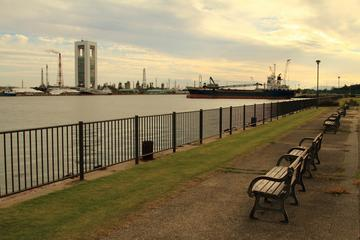 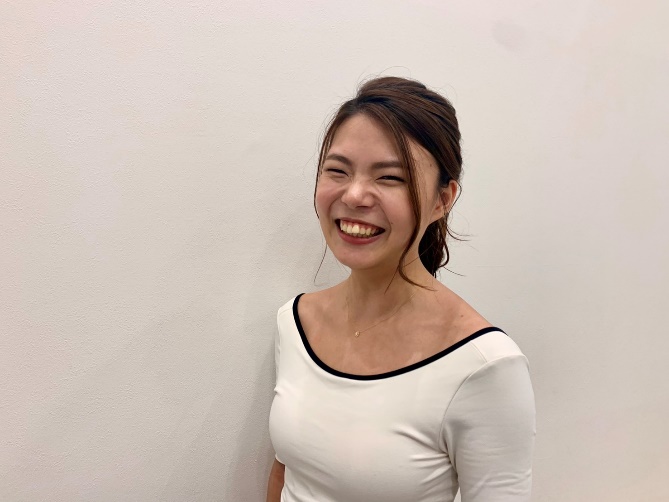 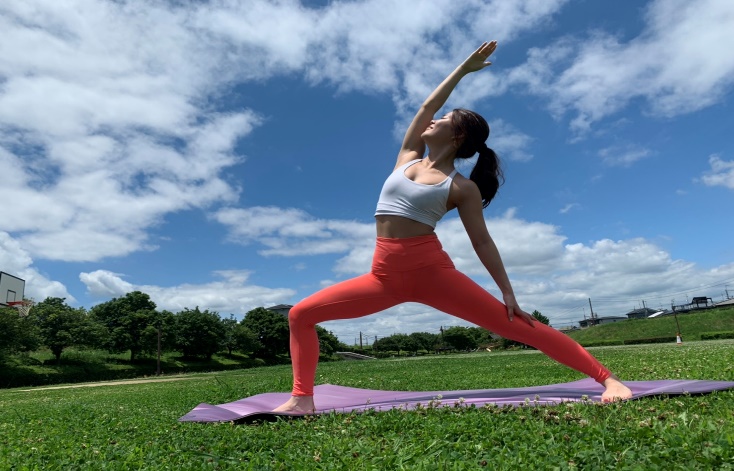 担当：LAVA　
TOP インストラクター

　　武田　実華